ЧЕЛОВЕК
В Открытом КОСМОСе
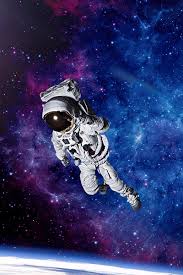 Подготовил:
воспитатель МКДОУ 
«Детский сад «Незабудка»
Калинина Светлана Николаевна
Первым человеком совершившим выход в открытый космос стал советский космонавт Алексей Архипович Леонов.
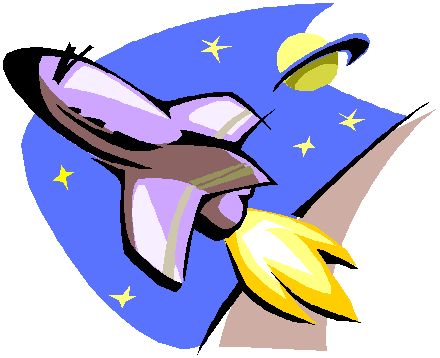 И произошло это событие 18 марта 1965г. во время полёта космического корабля «Восход-2».
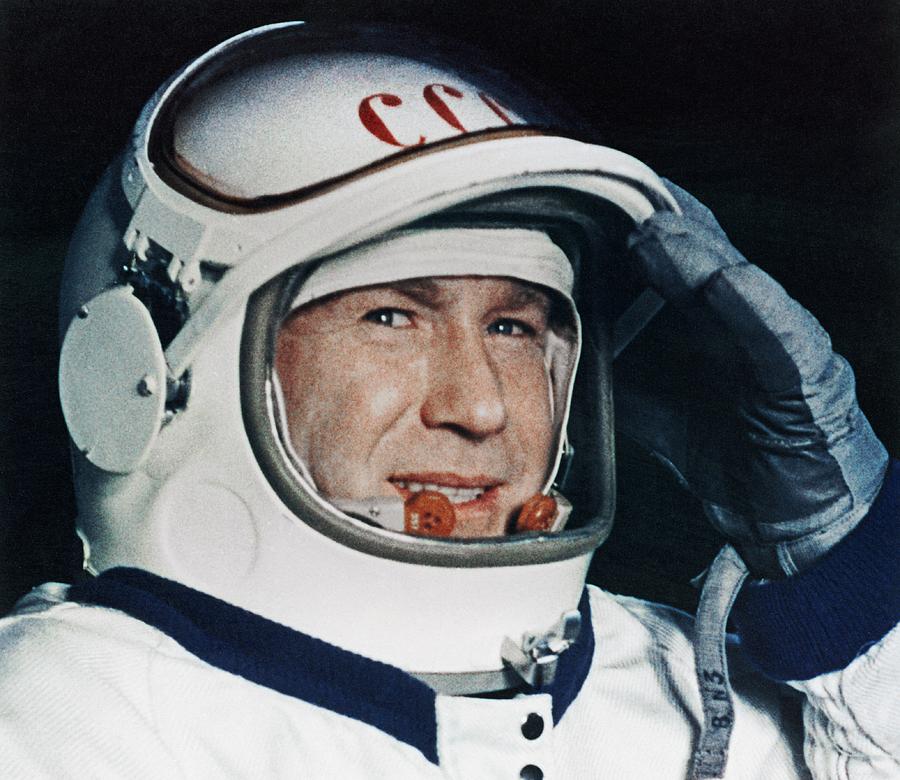 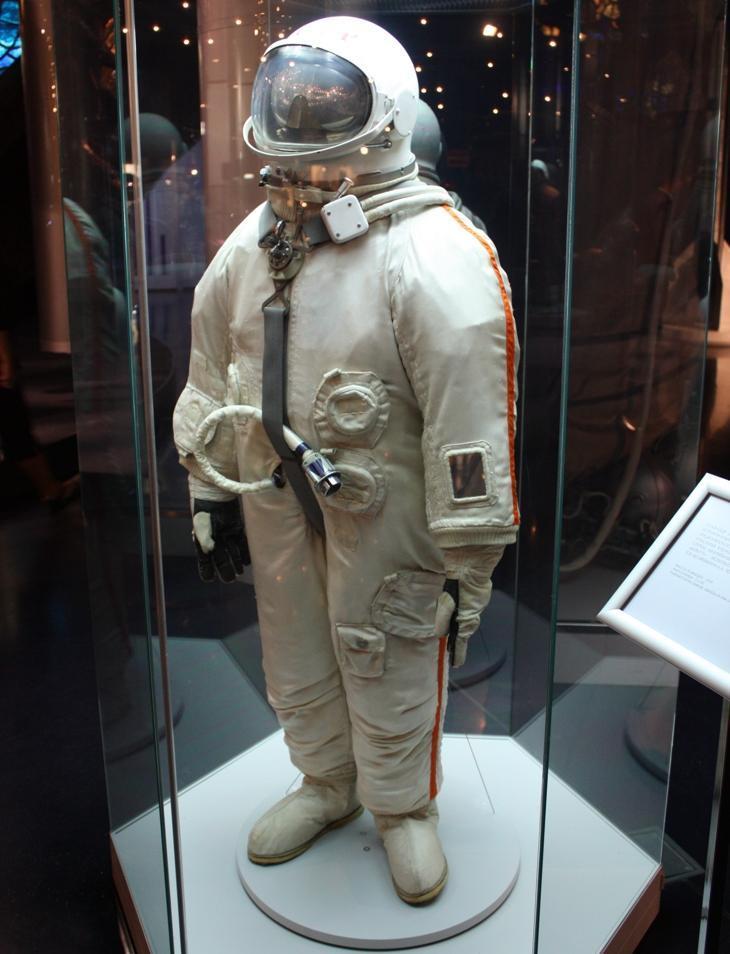 Для выхода в космос был разработан скафандр «Беркут». 
Он обеспечивал пребывание в открытом космосе в течении              30 минут.
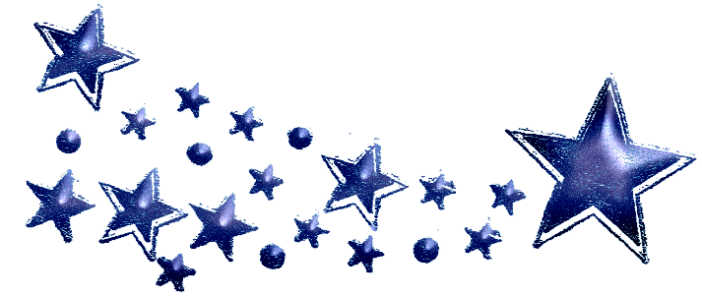 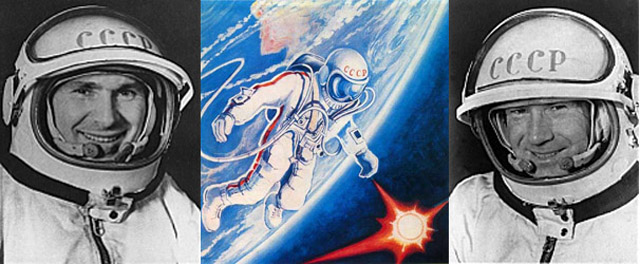 На космическом корабле, кроме пилота- А.А. Леонова, ещё находился командир-Павел Иванович Беляев.
       Когда Леонов покинул корабль, 
            Беляев передал на Землю:
-Человек вышел в космическое пространство!
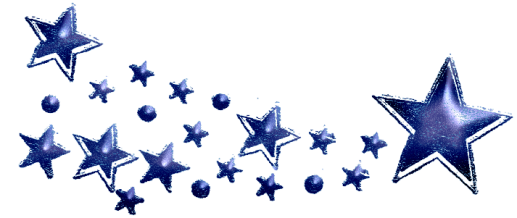 Телевизионное изображение парящего на фоне Земли Леонова транслировалось по всем телеканалам. Пять раз космонавт удалялся и приближался к кораблю.
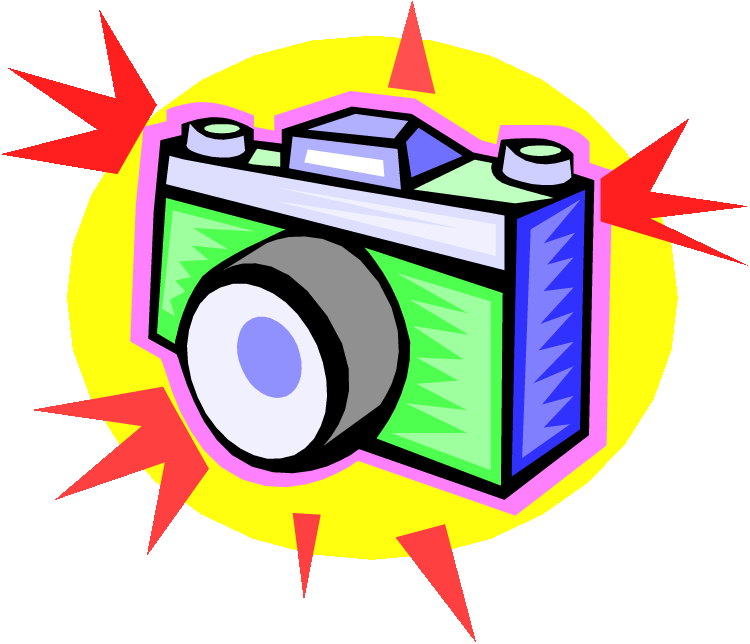 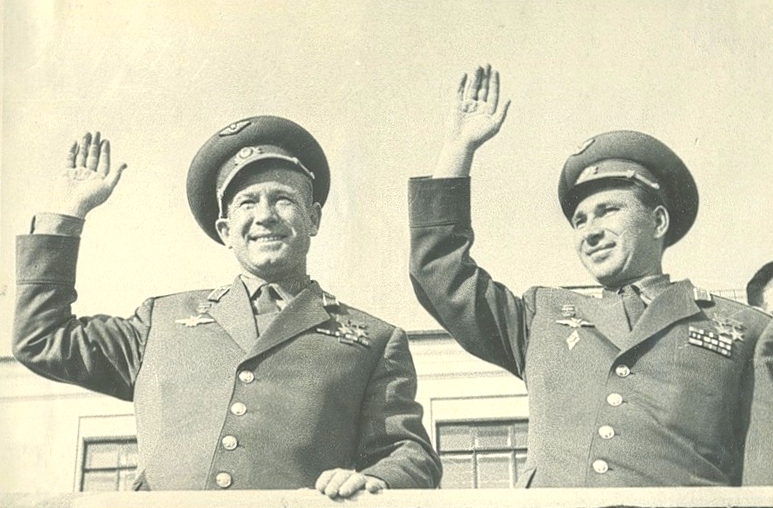 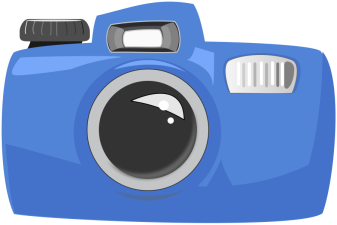 Впоследствии Леонов описал впечатления от космоса в своих картинах.
Никакая совершенная аппаратура на это не способна. Только человеческий  глаз и кисть художника могут передать красоту нашей Земли, открывшуюся с космической высоты…
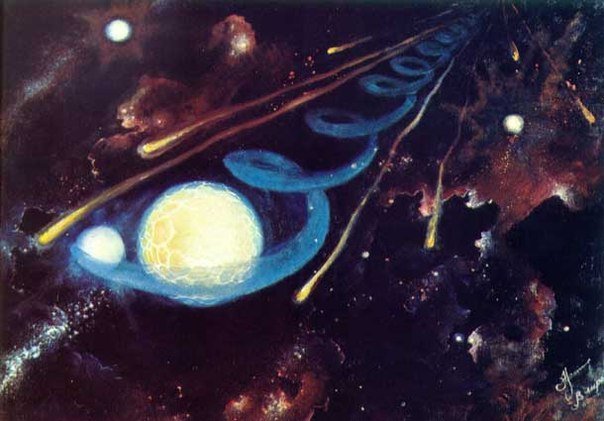 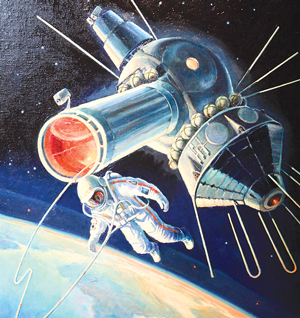 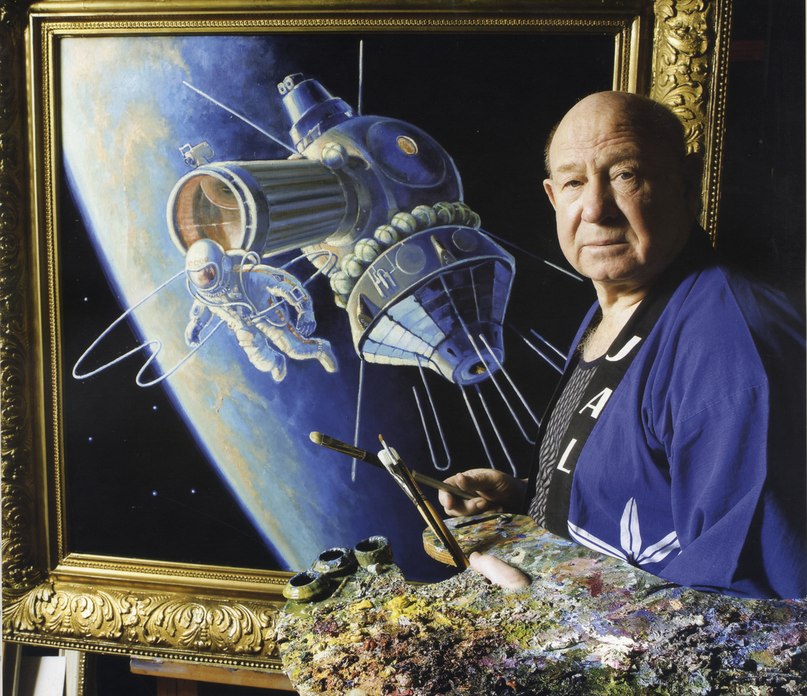 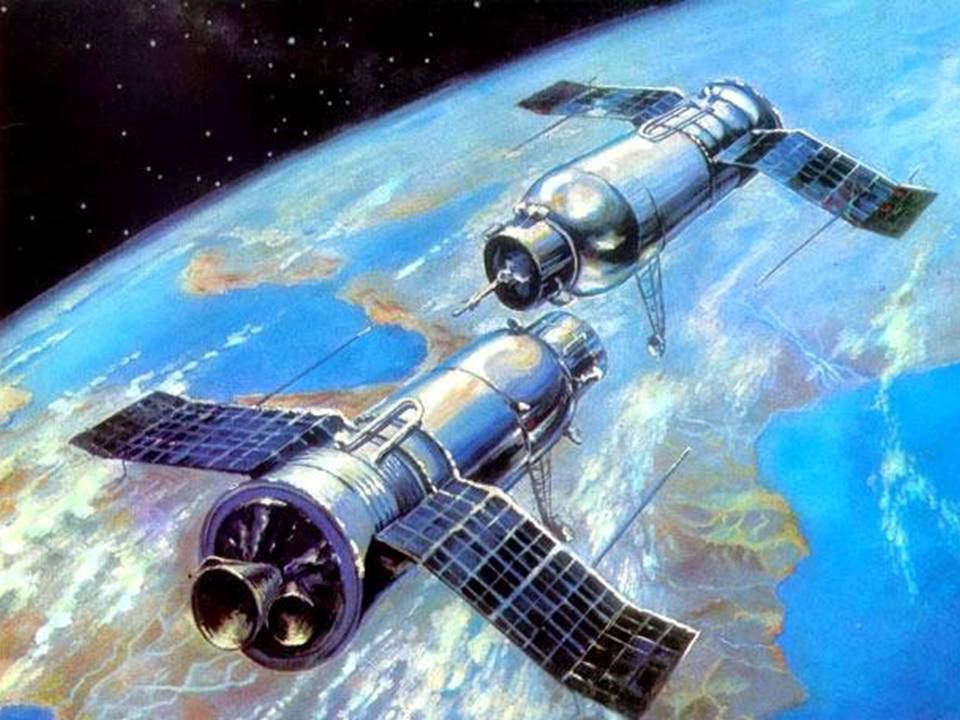 Сейчас выход за пределы МКС для космонавтов - обычная работа. В открытом космосе они проводят по несколько часов и выполняют разные задачи: устанавливают оборудование, проводят ремонтные работы, делают фотографии поверхности станции.
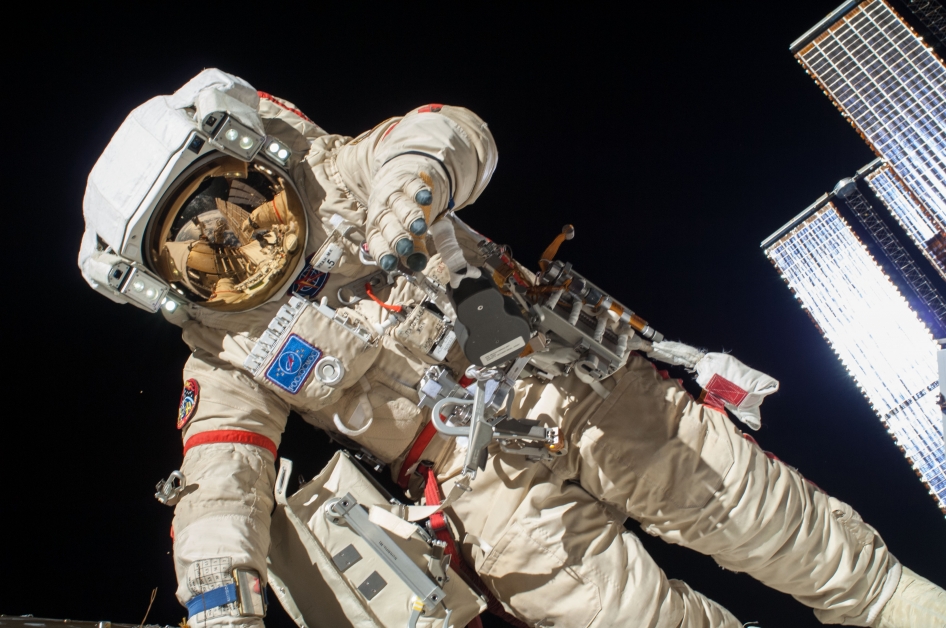 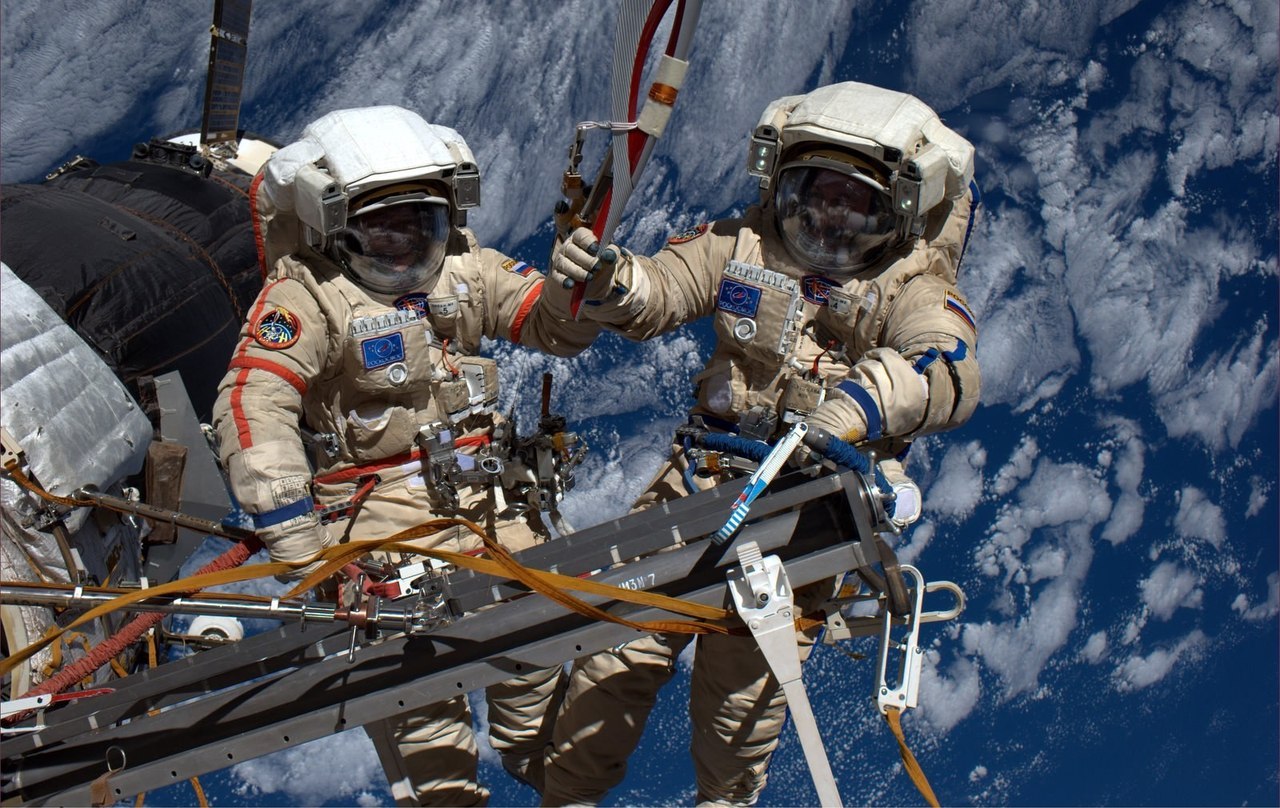 А каким мы представляем 
космос?
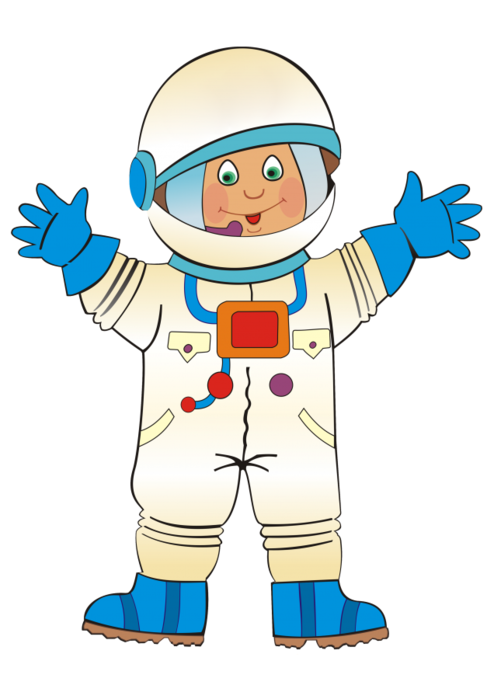